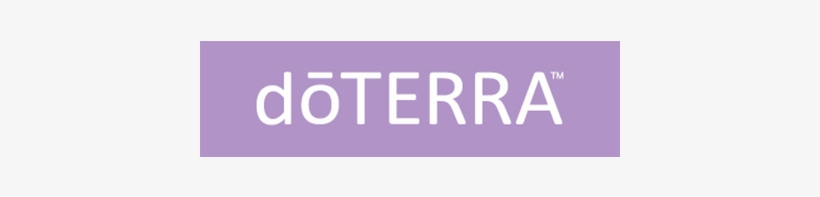 EiN GESCHENK DER ERDE
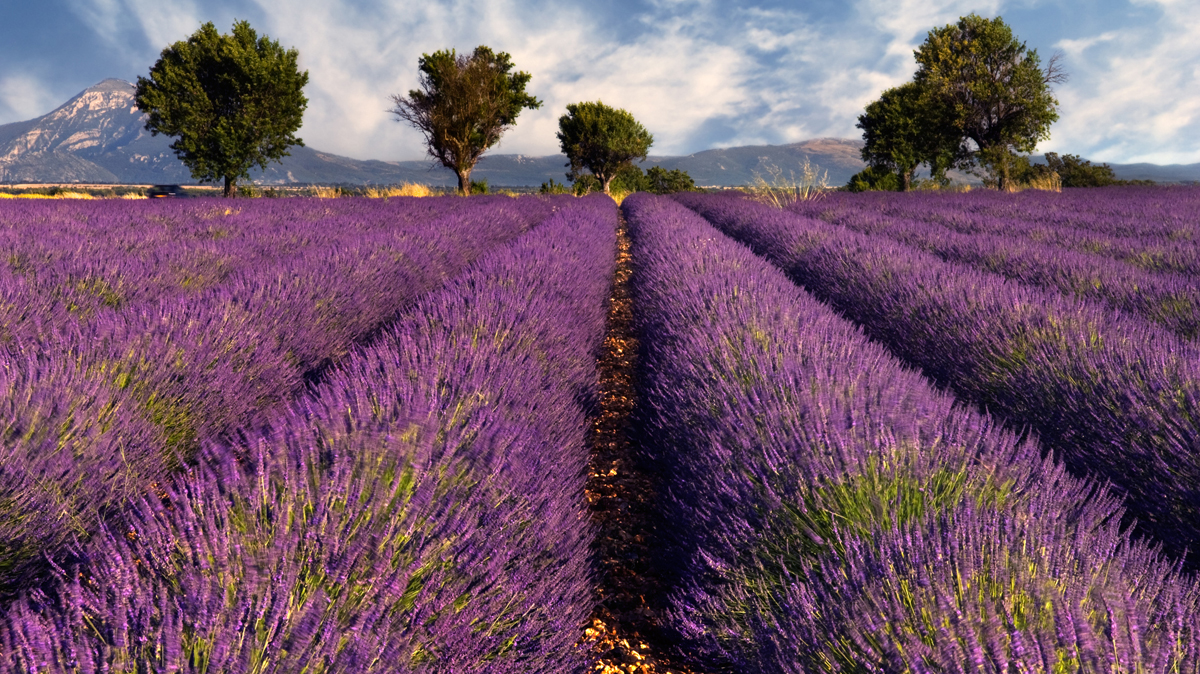 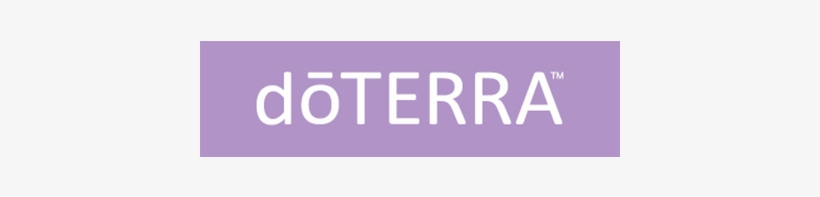 Über mich
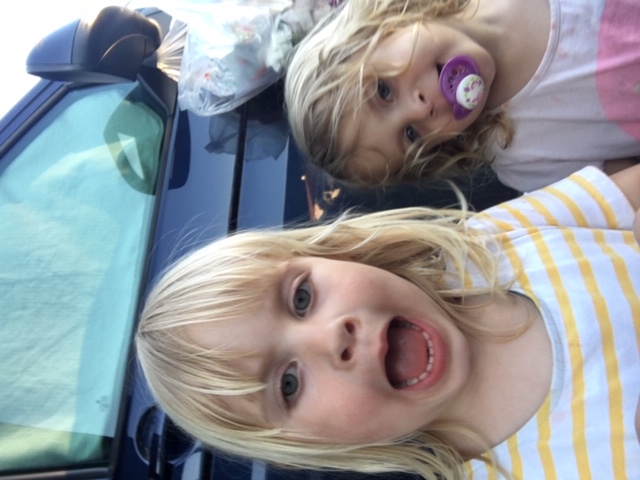 Verheiratet / Mutter von Zwillingen / Wohnhaft in Langnau i.E.
Beruf:
Marketingfachfrau mit EIDG. FA
Meine Leidenschaft:
Familie / Kreativität / Gesundheit / Haus und Garten

Ausgebildete Aromafachberaterin
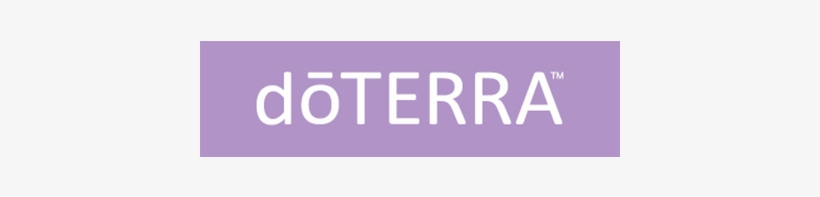 ZielE
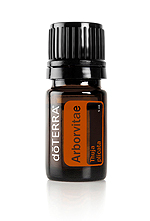 Ihr wisst…

Was ein ätherisches Öl ist
Was Therapeutische Qualität bedeutet
Warum ätherische Öle wirken
Was bei der Anwendung zu beachten ist
Für welche Symptome, welches Öl eingesetzt werden kann
Wie man ätherische Öle sicher anwendet
Lebensbaum
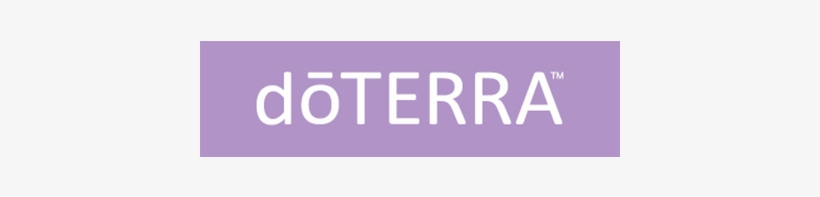 Wer kennt bereits die Vielseitigkeit der Ätherischen öle?
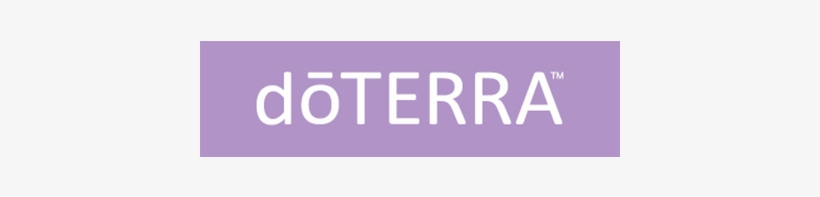 Wichtige Hinweiseöle nie direkt auf Schleimhäute, in das Ohr oder auf stark offene wunden auftragen
SCHWANGERSCHAFT / nicht Verwenden! Pfefferminz, Salbei, Rosmarie, Majoran, THYMIAN, ZIMT, ZEDERNHOLZ, Fenchel, Jasmin und Nelkenöl (könnte bspw. Wehen auslösen). Immer mit der Hebamme absprechen!
Allergiker: Immer verdünnt auf der Arm-innenseite testen und ca. 15 Minuten abwarten
EPTHYLEPTIKER / diese öle könnten einen Anfall auslösen: Rosmarie, Basilikum, Fenchel, Zedernholz, Zypresse, Wintergrüne, Kampfer, Pfefferminz
Bluthochdruck: Rosmarin, Thymian, clary sage (hebt den Blutdruck weiter an)
Sonne (keinen UV-schutz mehr bei direkter Auftragung auf die haut): Bergamotte, alle Zitrusöle, Petitgrain, Lemongrass
Scharfe öle: (nie pur auftragen oder nur bedingt einnehmen)  Birch, cassis, cinnamon (zimt), clove (Nelken), oregano, thyme 
DIEs ist eine REINE ZUSATZINFORMATION / diese ERSETZT KEINEN MEDIZINISCHEN RAT oder Abklärung durch eine Fachperson / Jede/r Entscheidet eigenständig und selber über die Anwendung der öle
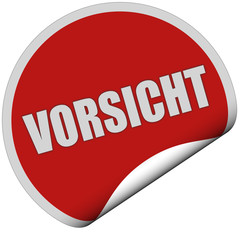 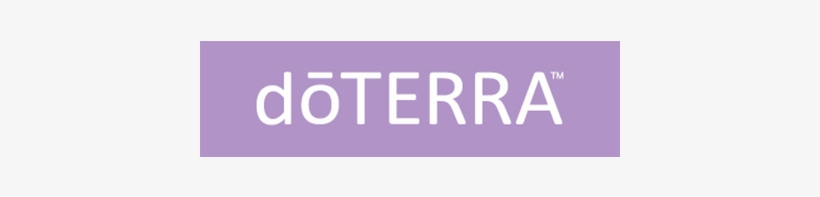 Beschwerde-PYRAMIDE
Gesundheitswesen
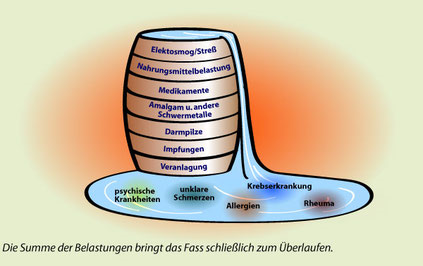 Unser Arzt behandelt Symptome
Arzt
Unser Körper heilt Krankheiten (Selbstheilungskräfte)
Inf. Self care
Reduktion Tox. Belast.
Ruhe & Stressbewältigung
Ausüben / wahrnehmen
Richtig essen
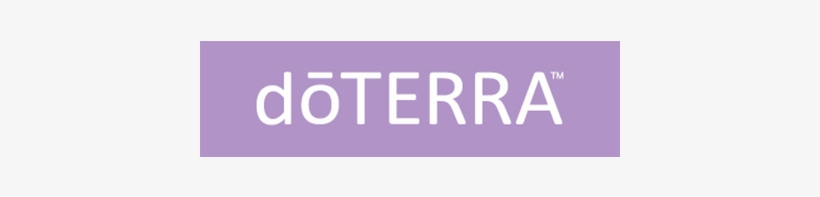 Was ist ein ätherisches Öl?Wo kommt es vor?
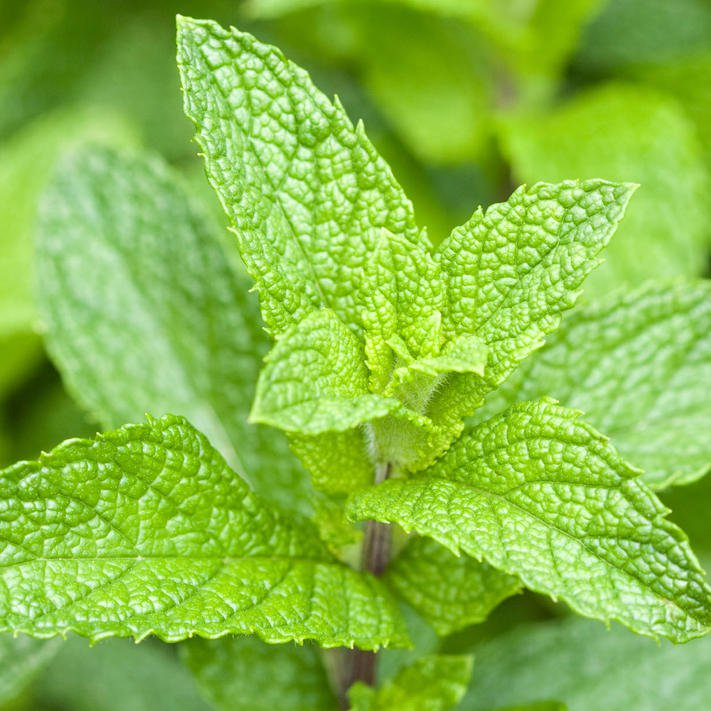 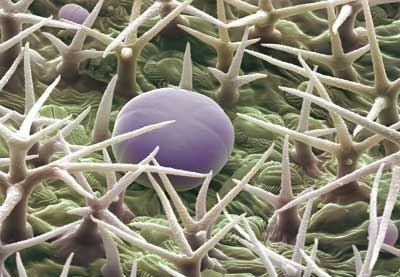 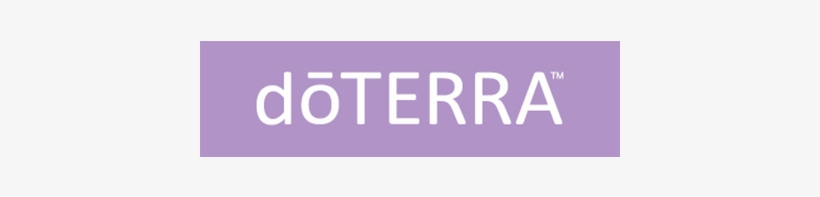 Der Destillationsprozess
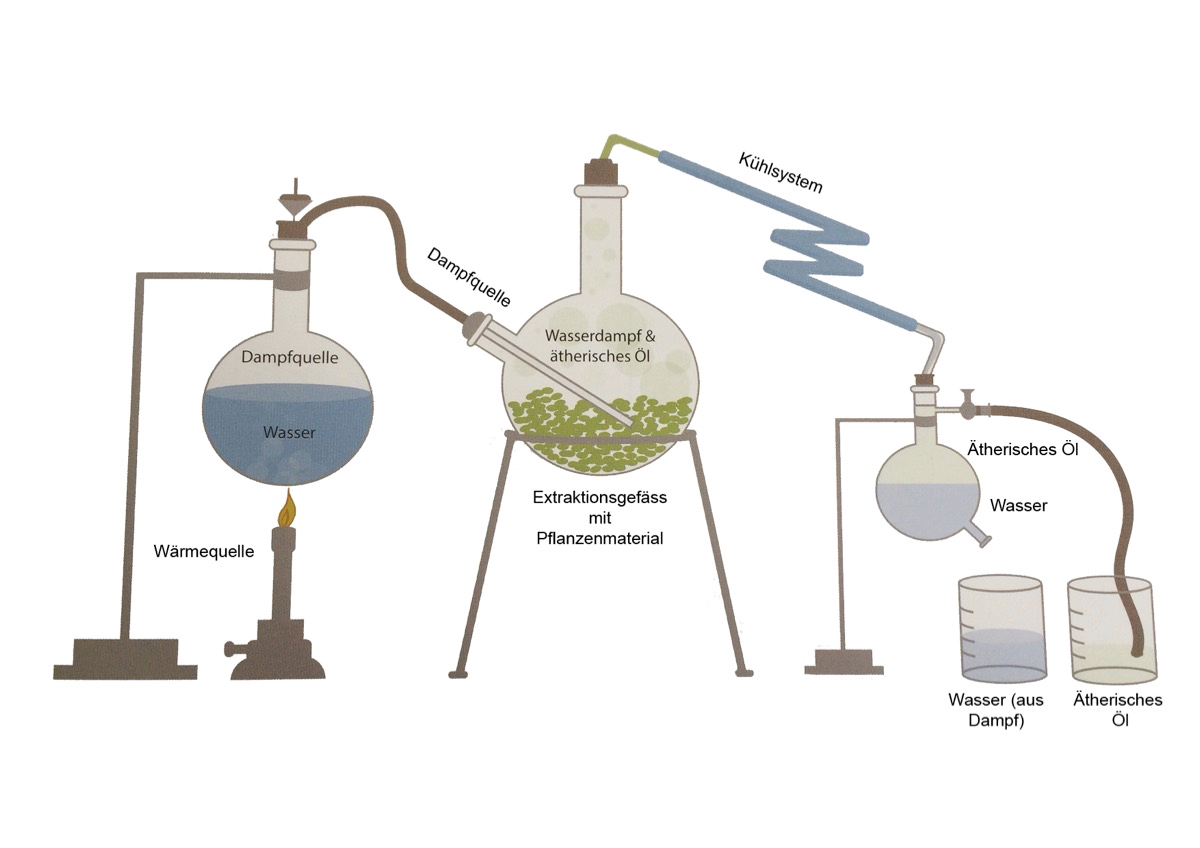 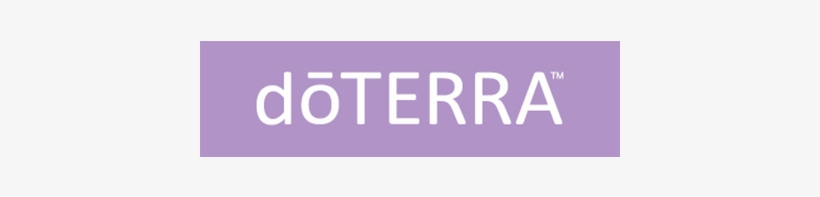 Die Herkunft der öle
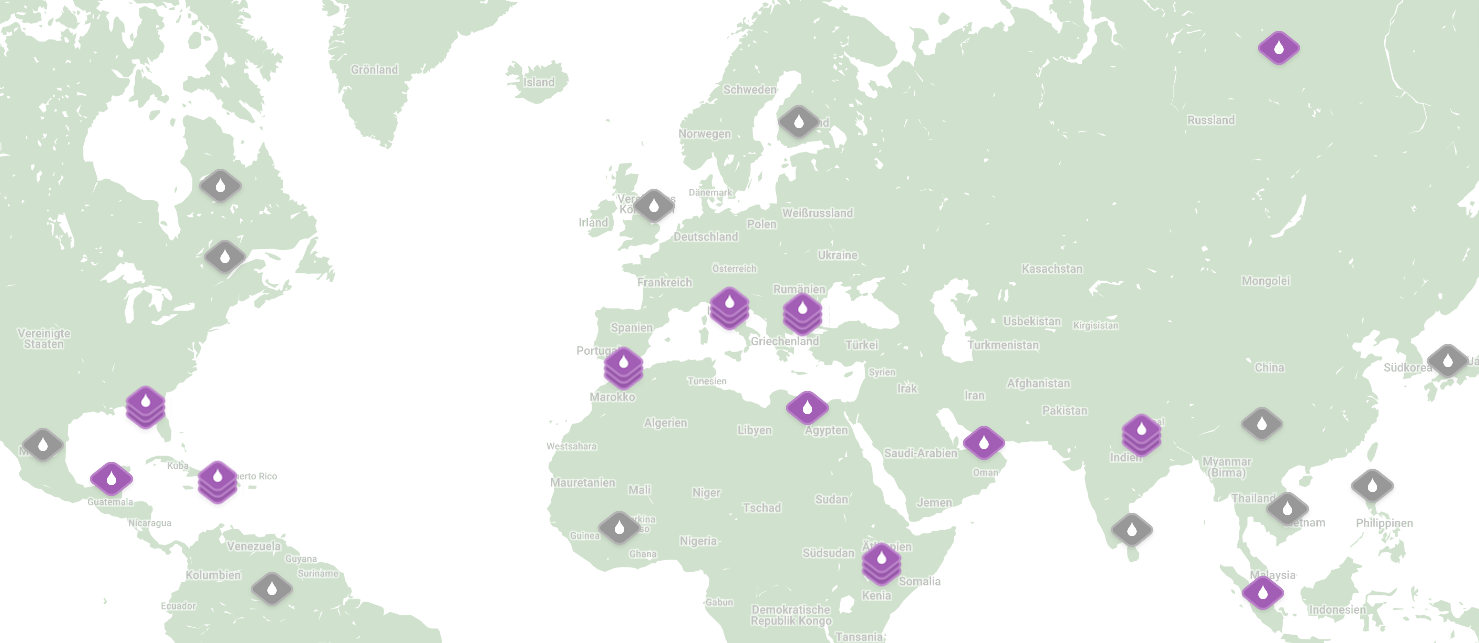 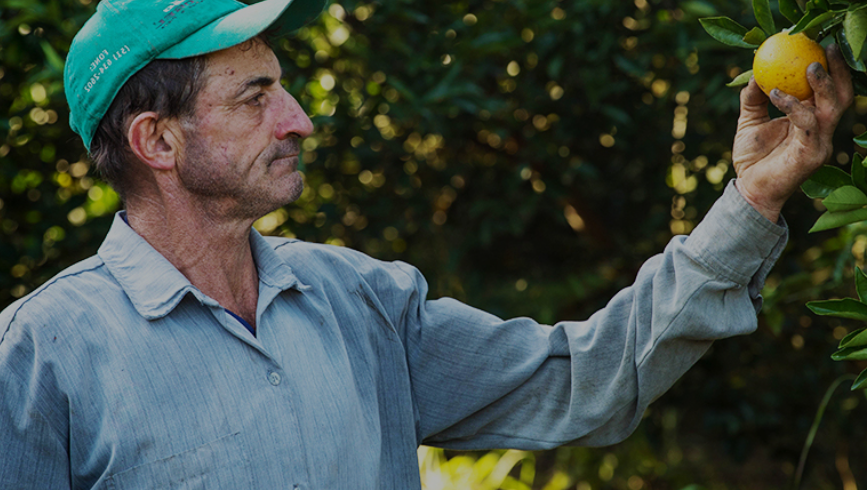 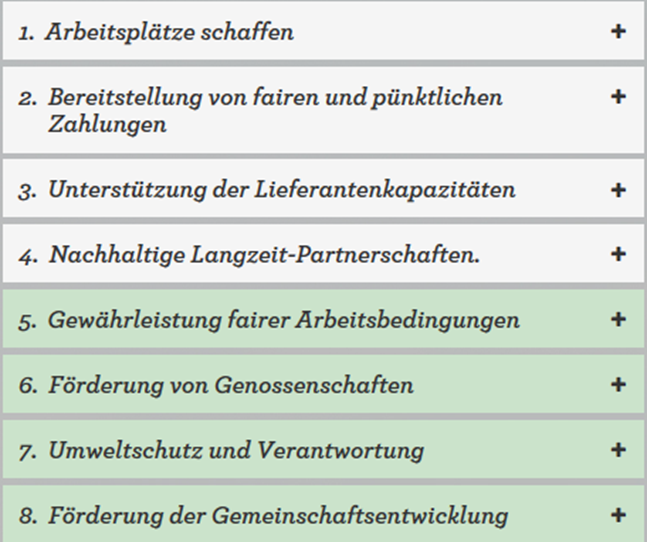 CHARGENNUMMER / HERGESTELLT IN BSPW. USA / WESHALB?
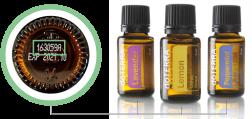 https://sourcetoyou.com/de/growers
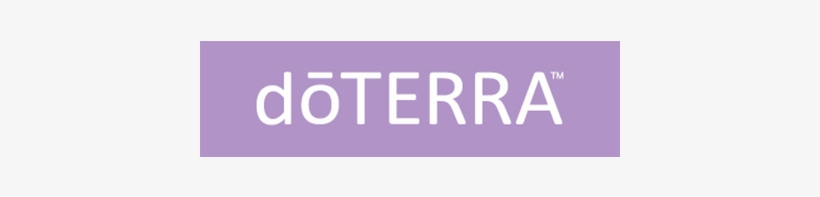 Zertifizierte rein therapeutische Qualität
Rein:
Kein Zusatz von synthetischen Stoffen
Kein künstliches Aroma oder beifügen von chemischen Stoffen
100% natürlich
Ist ein Öl nicht rein, riskiert man sich Bakterien, Schwermetallen oder verfälschtem Material auszusetzen. Dies kann zu Reizungen, gegenteiliger Wirkung oder sogar Krankheit führen.

Sicher:
Zertifiziert frei von Pestiziden und anderen chemischen Rückständen
Jede Charge wird extern geprüft und kann jederzeit nachdokumentiert werden
https://sourcetoyou.com/de/quality-reports-gcms 

Günstige- oder Einheitspreise: 
Hier muss leider von synthetischen ölen ausgegangen werden! Naturidentisch, naturnah oder parfum-öl sind immer synthetische öle! 

Weshalb nicht anerkannt bei swissmedic: 
Standort CH / Anmeldung als Lebensmittel, Arzneimittel, Aromatherapie oder Chemikalie / deshalb Hinweis 1 tropf pro tag
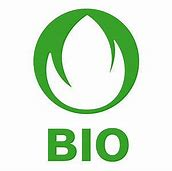 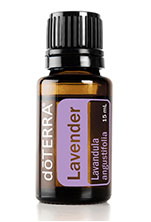 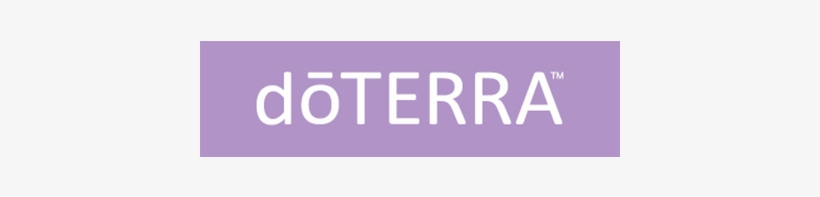 Das limbische System
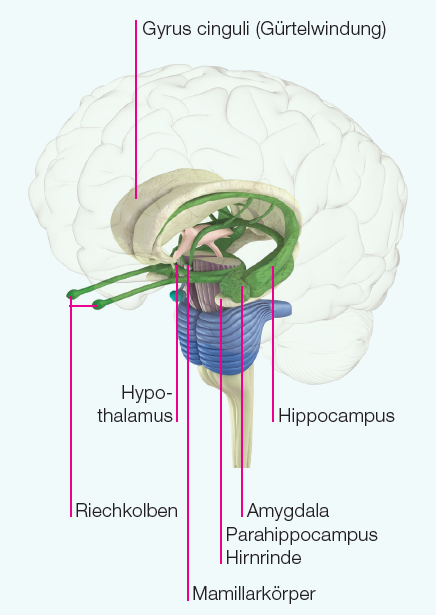 PSYCHISCH SEELISCHE WIRKUNG
(EMOTIONEN, ERINNERUNGEN, EMPFINDUNG, ETC.)
Warum ätherische Öle wirken?
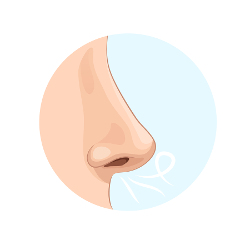 ca. 30 Sekunden
in der Blutbahn
ca. 7 Minuten
in den Organen
ca. 14 Minuten
beim Zellmembran
ca. 20 Minuten
Zelle durchdrungen
ca. 30 Minuten
Blut-Hirn-Schranke 
passiert
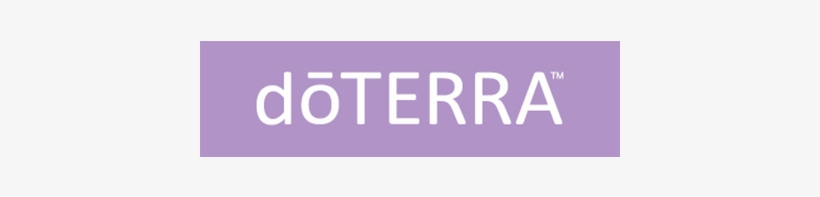 Warum ätherische Öle wirken?
1 Tropfen = hunderte einzigartige biochemische Stoffe
50 – 70 mal so effektiv wie Kräuter
Lebensblut der Pflanze (Immunsystem)
Verhindert dIE Ausbreitung von Bakterien und Viren
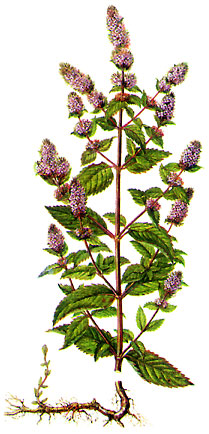 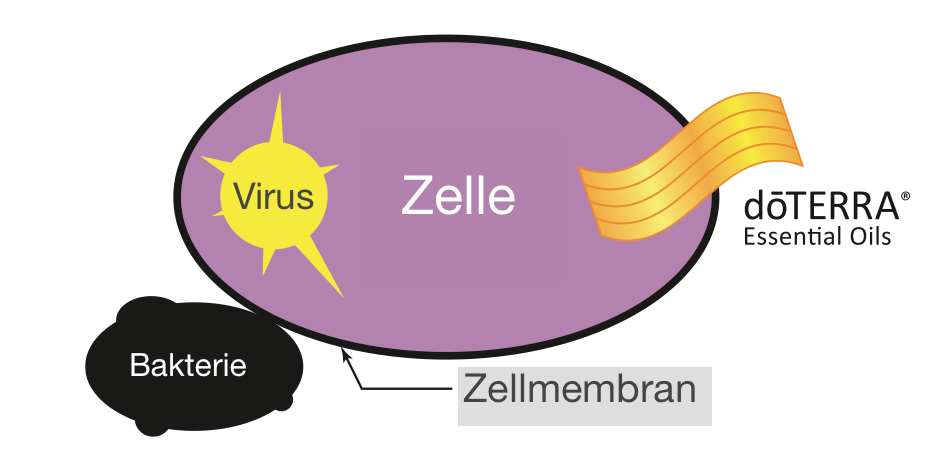 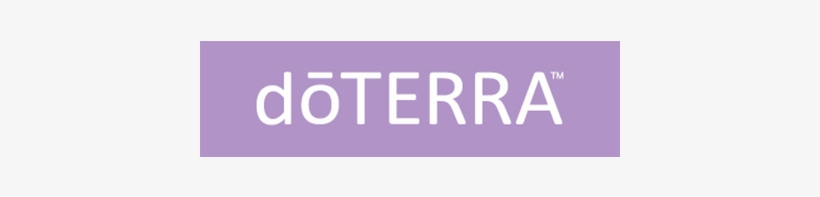 Bist du bereit für das Erlebnis?
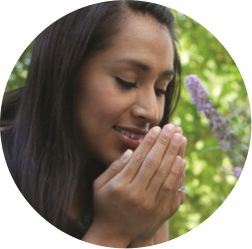 ANWENDUNGSMENGE ÄUSSERLICH
Aromatisch
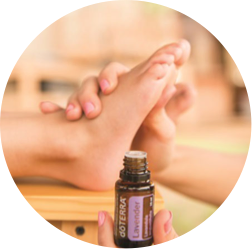 WIRKUNG 4 – 7H
Äusserlich
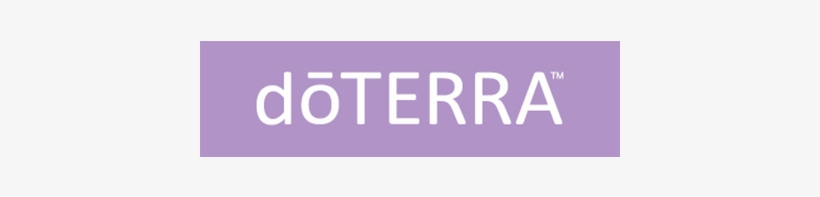 Bist du bereit für das Erlebnis?
WEITERE AnwendungsMENGEN:  




 öle machen nicht abhängig in Kombination mit globuli ok (Abstand ca. 4 Stunden) SCHARFE ÖLE WIE: BirKe, cassis, cinnamon (zimt), clove (Nelken), oregano, thyme IMMER VERDÜNNT AUF DIE HAUT AUFTRAGEN
15ml Fläschchen = 250 Tropfen / 5ml Fläschchen = 85 Tropfen
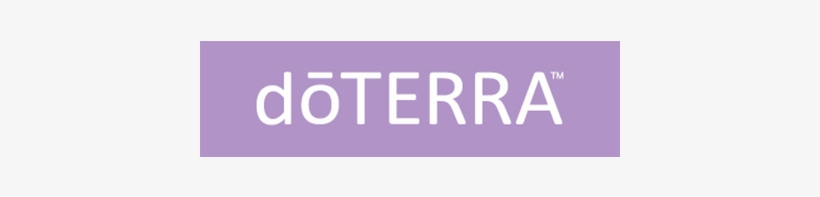 DIE 10 ÖLE ZUM STARTEN:
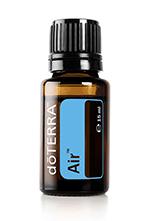 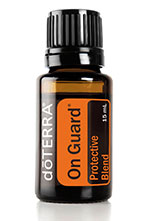 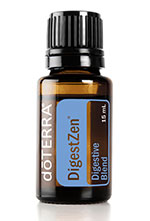 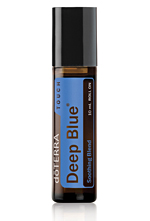 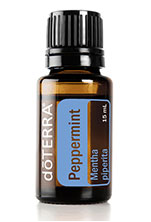 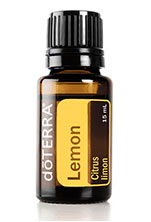 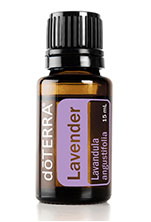 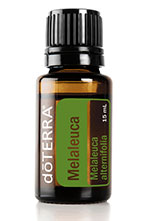 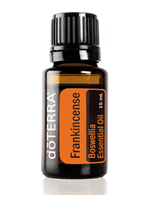 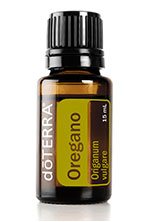 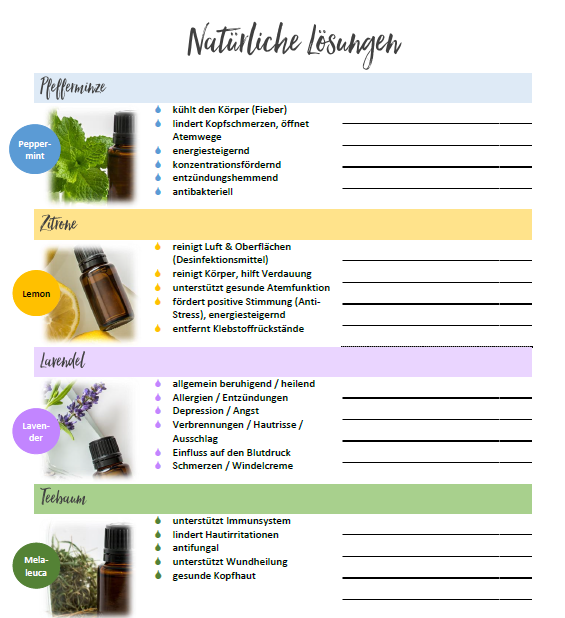 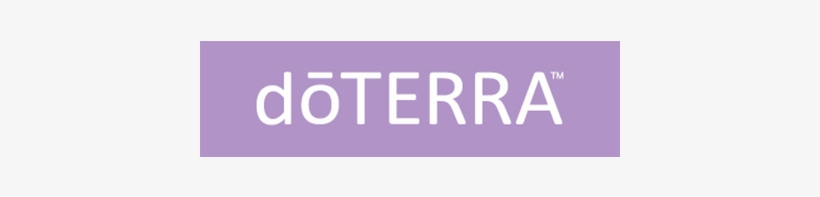 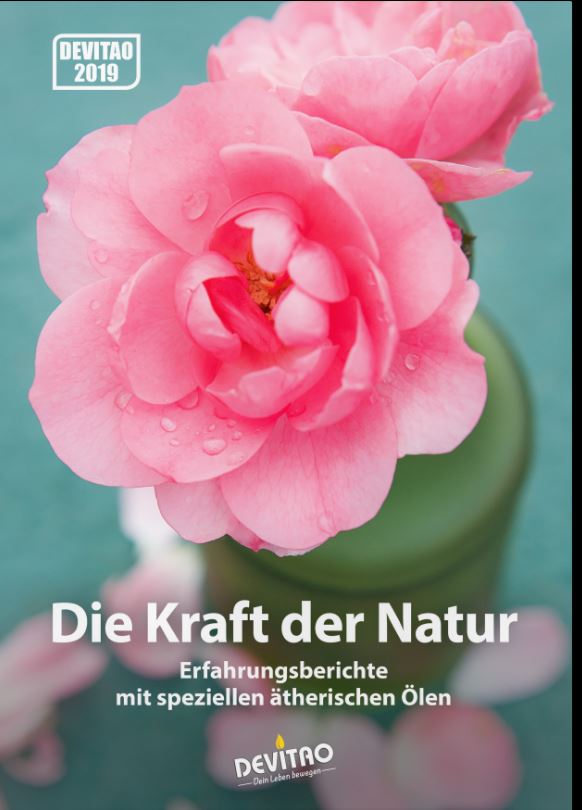 S. 1-9 & 185 SICHERHEITSHINWEISE
S. 12 – 93 SYMPTOME
S. 94 – 143 ÖLE
S. 146 – 166 ÖLMISCHUNGEN
S. 170 – 174 NAHRUNGSERGÄNZUNG
S. 178 – 180 WIE KÖNNEN DIE ÖLE VERWENDET WERDEN («I» FÜR ORAL / SCHLUCKEN)
S. 186 – 192 TÄGLICHE ANWENDUNGSMÖGLICHKEITEN
S. 194 ORGANUHR
S. 196 WECHSELBEZIEHUNG zähne/ORGANE
S. 198 – 204 REFLEXPUNKTE
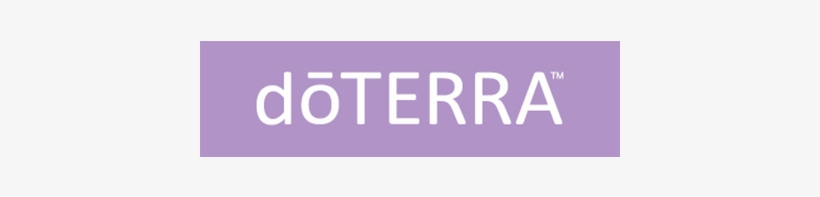 EIN PAAR TIPPS FÜR DEN ALLTAG
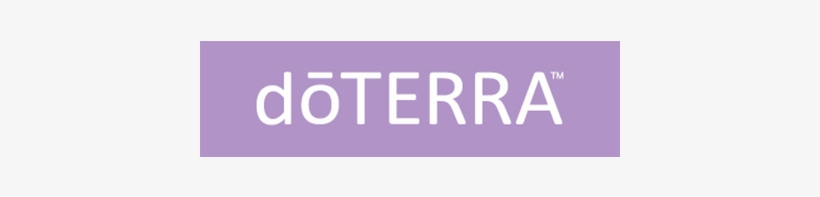 Hilfestellung
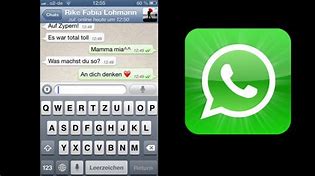 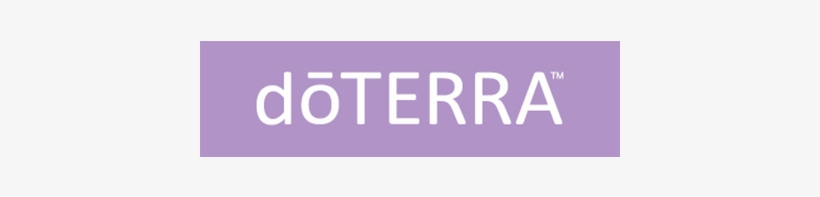 Wie startest Du mit den ölen?
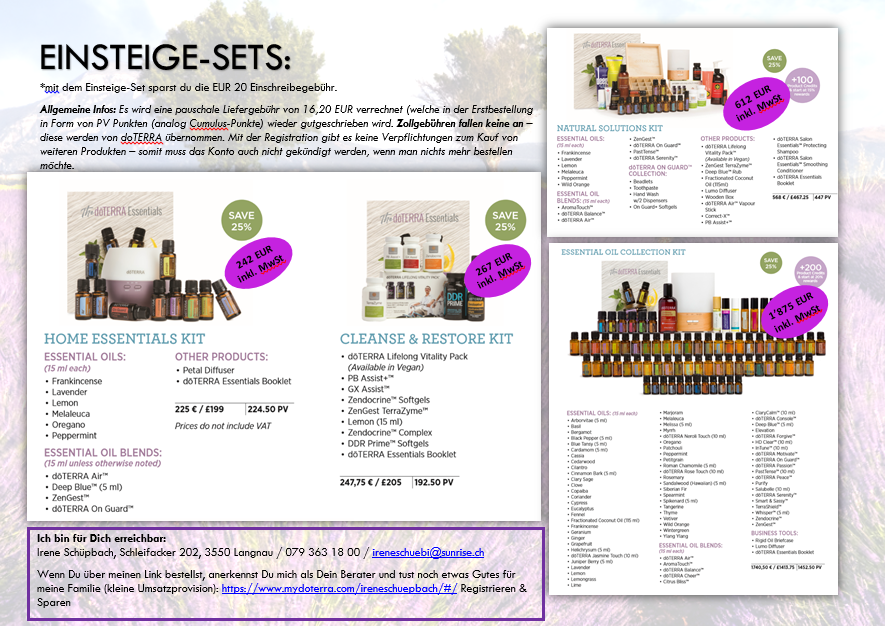 https://player.vimeo.com/video/235358523
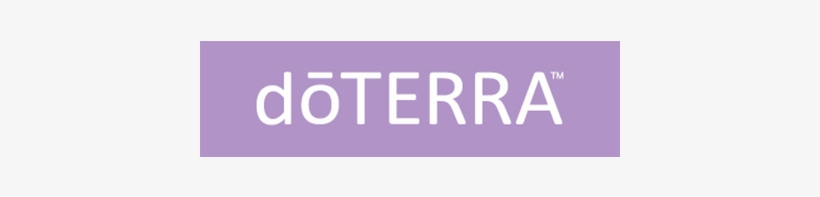 Das kannst Du auch über döterra bestellen:
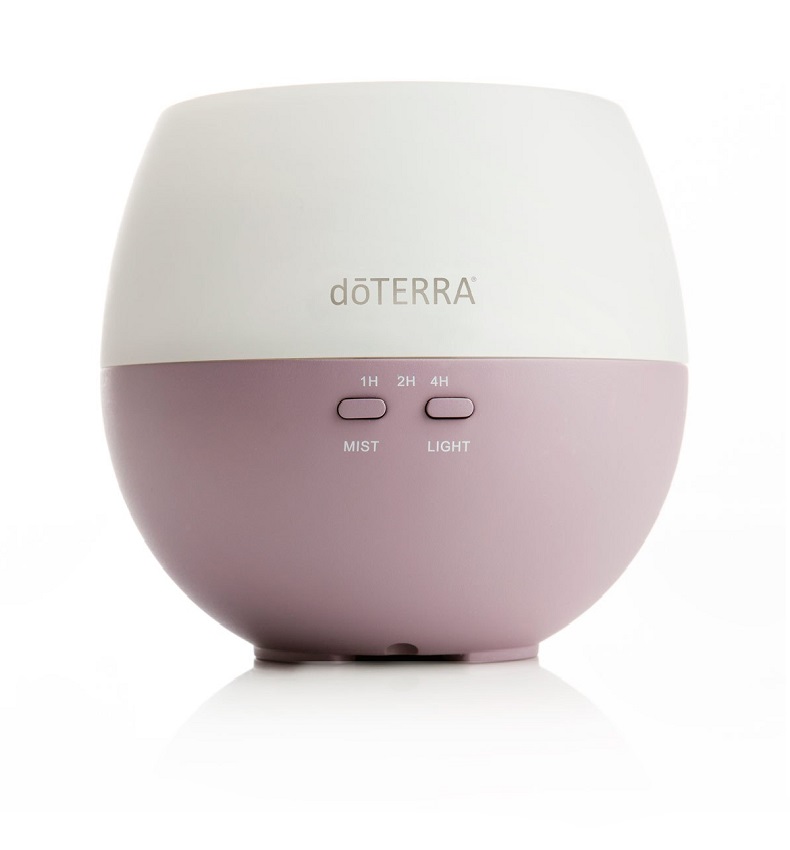 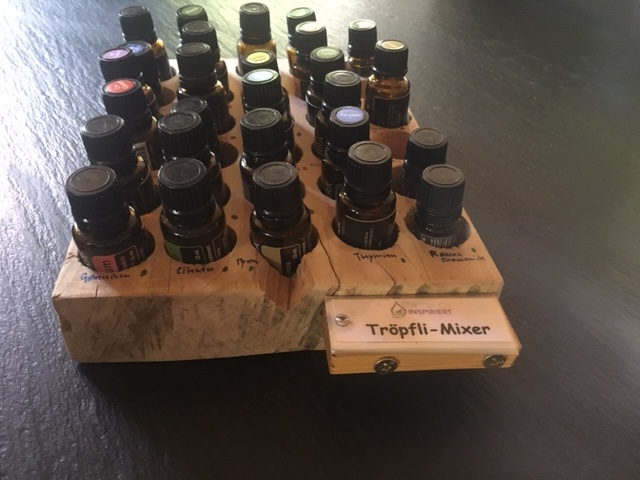 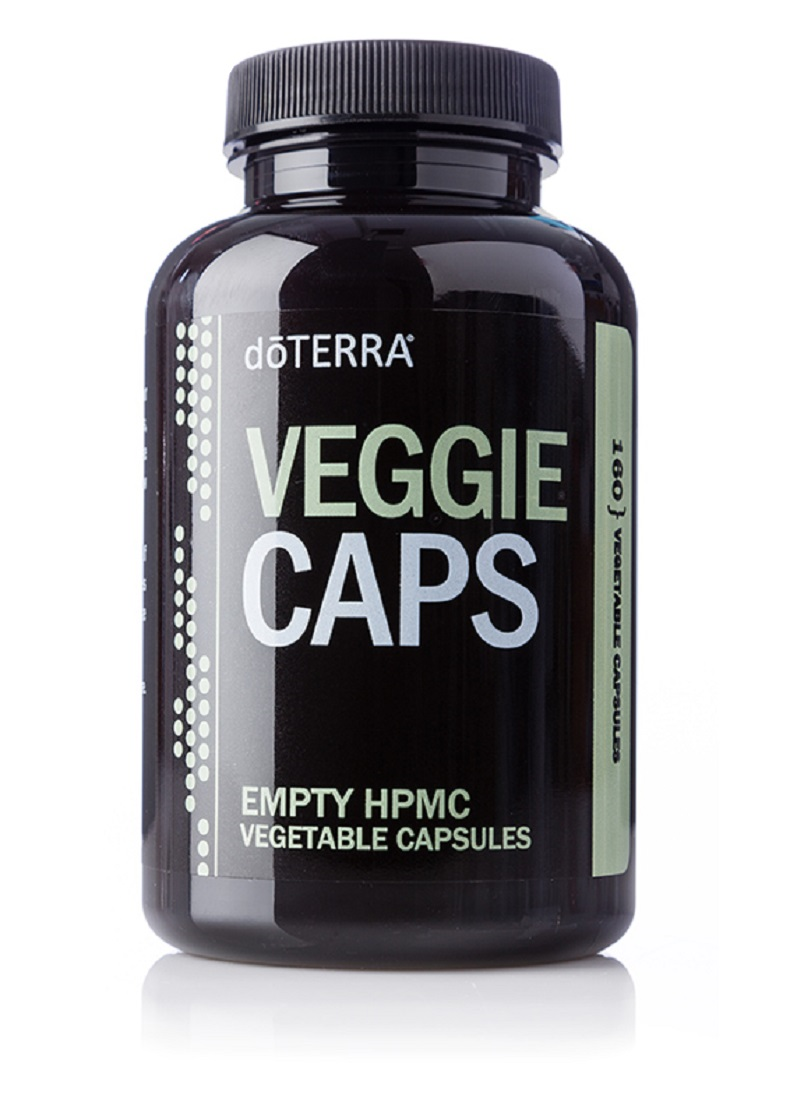 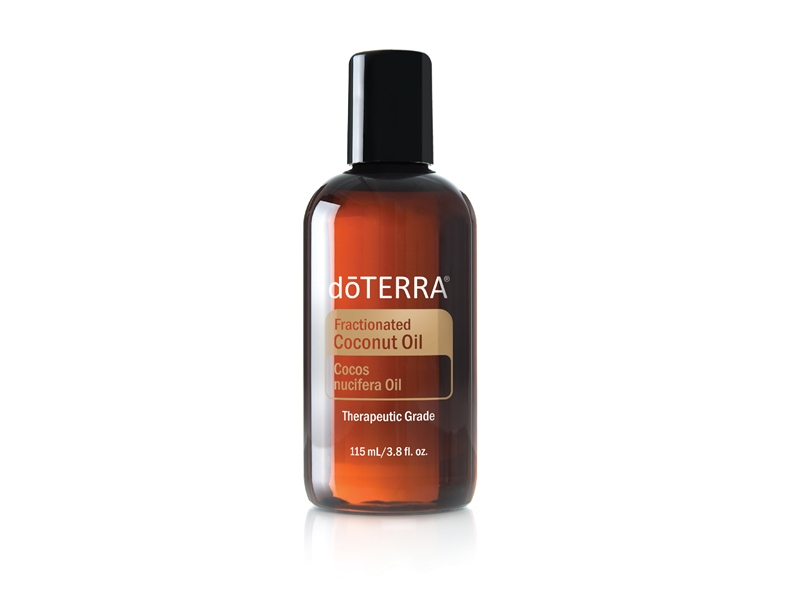 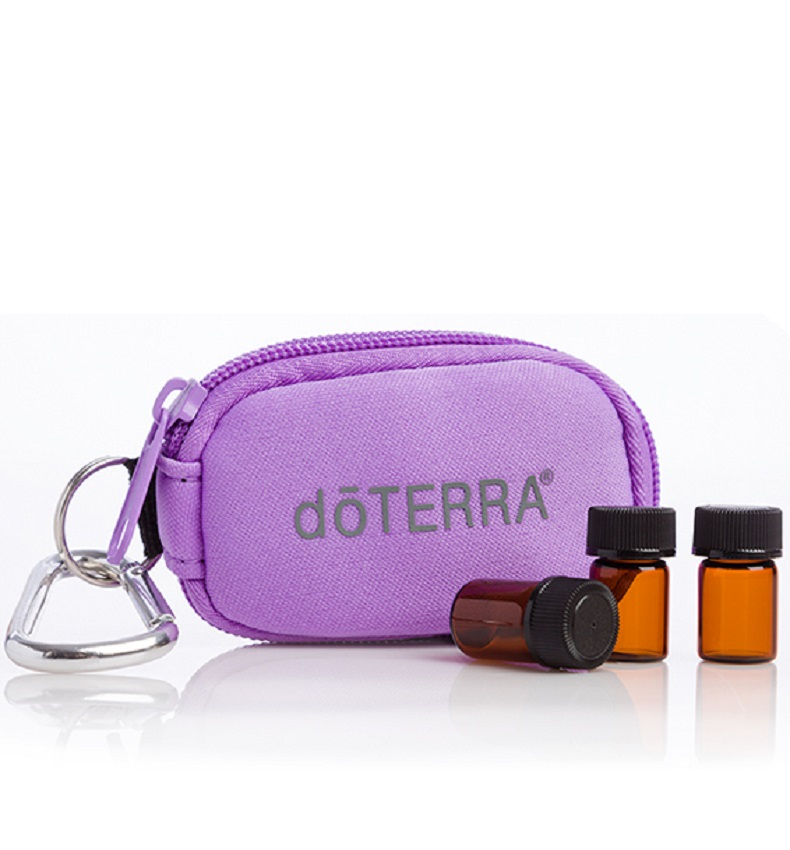 #34100001
#50750000
CHF 60.00 & Porto
#60201660
#33150005
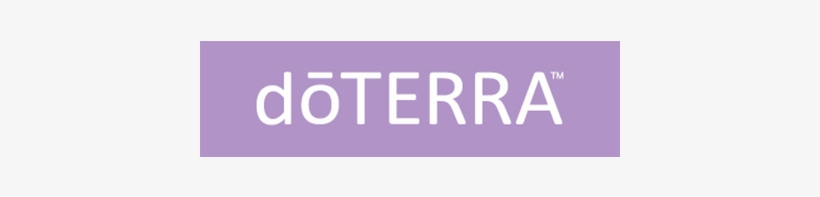 AKTION DES MONATS:
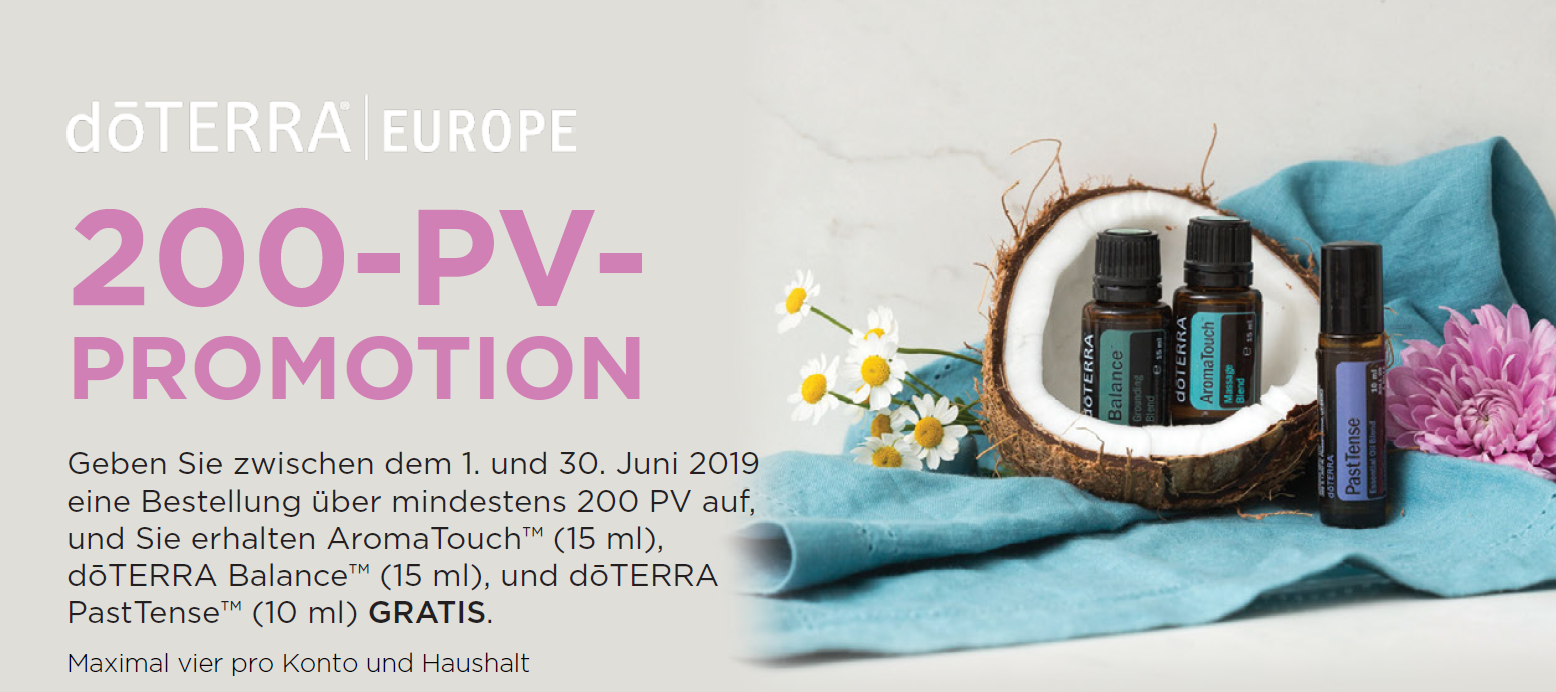 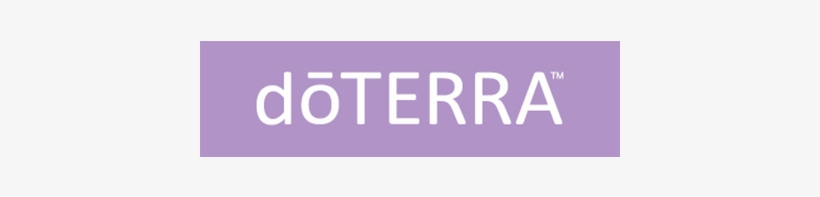 Die website:
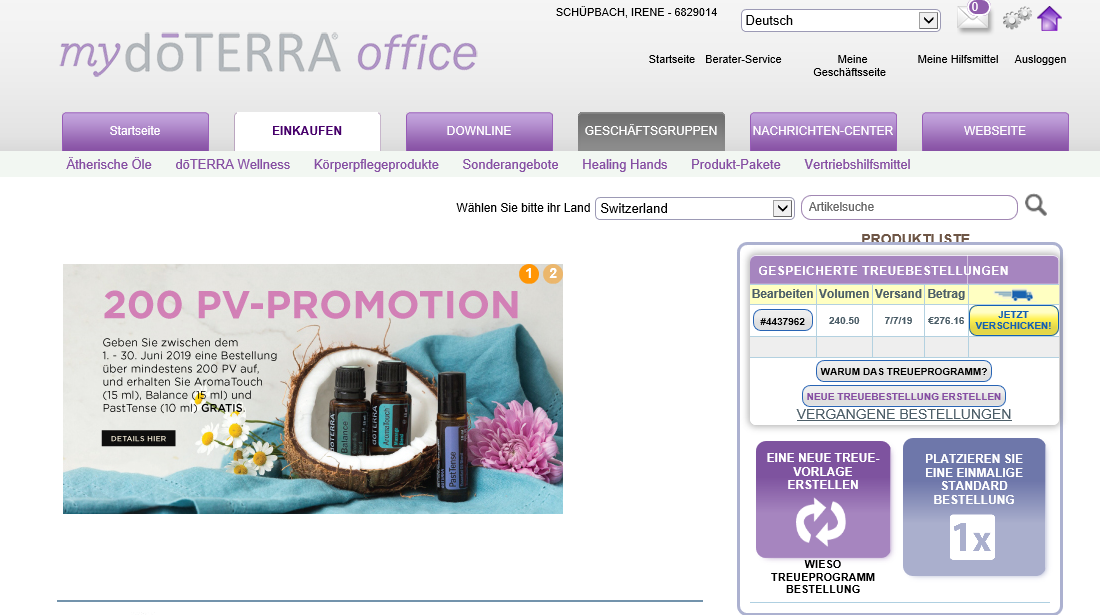 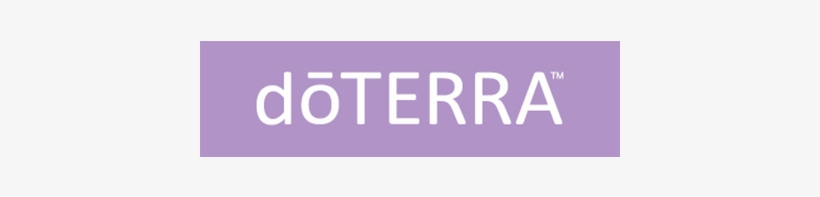 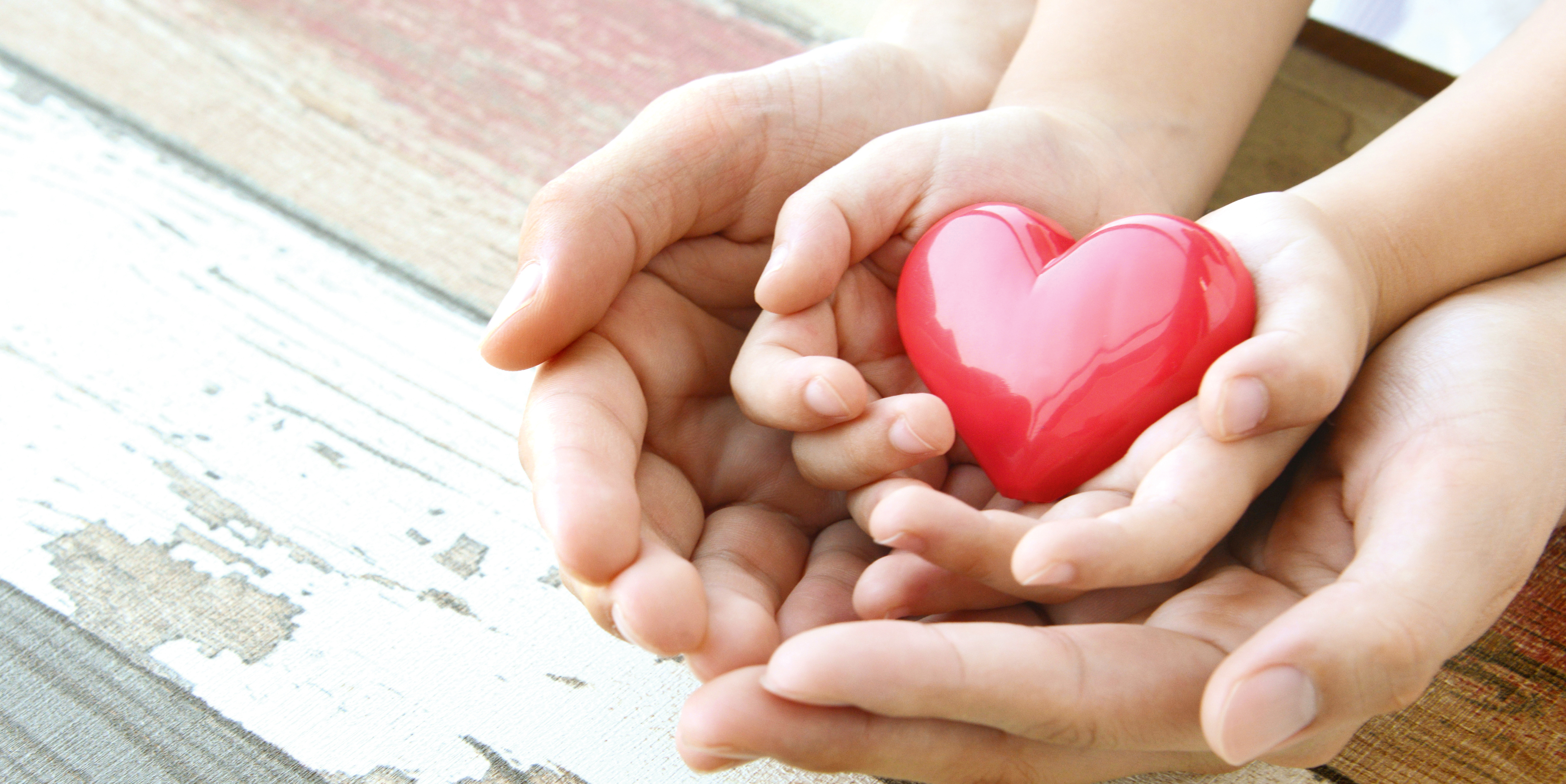 NIMM Deine Gesundheit und die Gesundheit deiner Familiein die eigenen Hände!
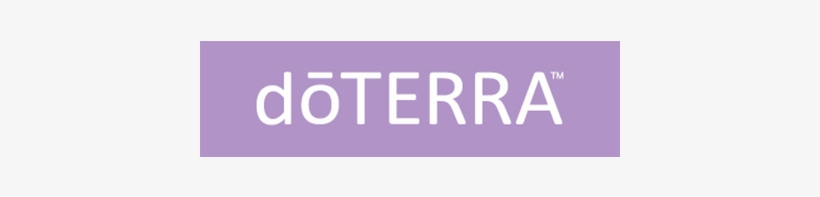 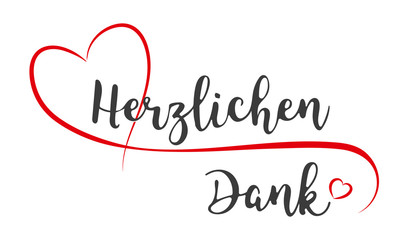